Communication and exchange between Europe and Asia
    Sofia University St. Kkliment Ohridski
October 28, 2021
동북아 정치: 대만정치와 양안관계
International Politics in Northeast Asia: Focusing on Taiwan and Cross-strait (Taiwan-China) Relations
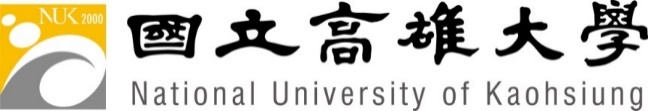 ​Bumsig Ha(河凡植), Ph.D
​Professor and Director, Dept. of East Asian Languages and Literature
Director, Center for Korean Studies
동북아 국제정치
동북아 지역 
광의적 범위 
→한국, 북한, 중국, 일본, 대만, 몽고, 러시아(극동)
협의적 범위
→남북한, 중국, 일본
동북아 정치에 영향
→미국
분단 국가
→한국과 북한 
→중국과 대만(양안)
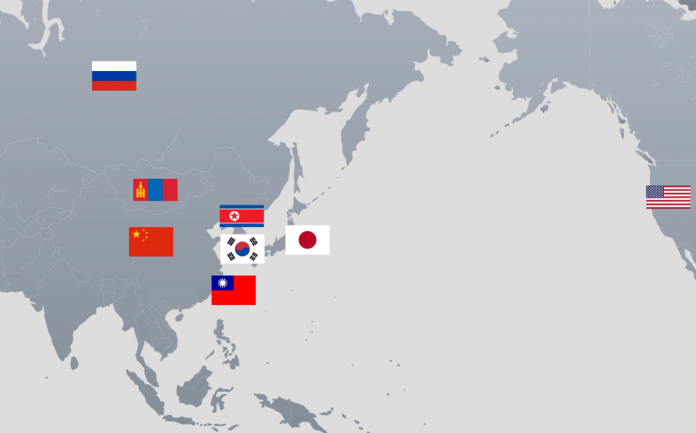 동북아 국제정치
동북아 지역 국가의 정치체도
중국→공화제, 단방제, 일당전제, 집단지도체제
일본→입헌군주제, 단방제, 의원내각제, 다당제, 양원제
한국→공화제, 단방제, 대통령제, 다당제
북한→공화제, 단방제, 일당전제, 유일지도체제  
대만→공화제, 단방제, 대통령제(이원집정제), 다당제, 단원제
몽골→공화제, 단방제, 이원집정제, 다당제
러시아
→공화제, 연방제, 이원집정제, 다당제, 양원제 
현존 사회주의 국가(이념: 마크르스-레닌주의)
→북한, 중국, 베트남, 라오스, 쿠바
동북아 국제정치
동북아 국제관계
미중관계
→각축: 인도태평양전략, 일대일로





일대일로의 목적: 중국 중심의 유라시아대륙 질서구축
미국 중심의 세계질서에 도전 
인도태평양전략의 목적: 자유롭고 개방된 인도태평양 건설
지정학이론
맥킨더(1904) – 심장지대이론
세계지리: 세계섬, 근해섬, 외부섬으로 구분
심장지대은  세계섬의 중심 지역
심장지대 지배국가: 세계섬 지배
심장지대(동유럽-러시아): 중앙아,  카프카스
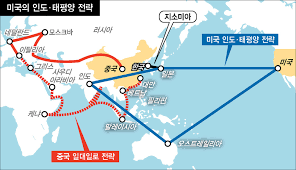 동북아 국제정치
남북관계
→핵과 사드의 대치국면
→비핵화 대화국면
  북중, 남북, 한미, 북미 정상회담
→대화 소강국면
  북미화노이회담 결렬
  남북관계 경색(남북연락사무소 폭파)
  남북대화 복원 어려움
동북아 국제정치
한일관계
→경색국면
 역사문제→경제문제
양안관계
→정부: 정치·군사적 대치
→민간: 경제, 사회문화 교류
일본-대만관계
→밀착관계
  일본: 백신(AZ)지원(237만 회분)
한국-대만관계
→민간 경제문화 교류
대만의 정치와 대외관계
대만의 역사와 인구
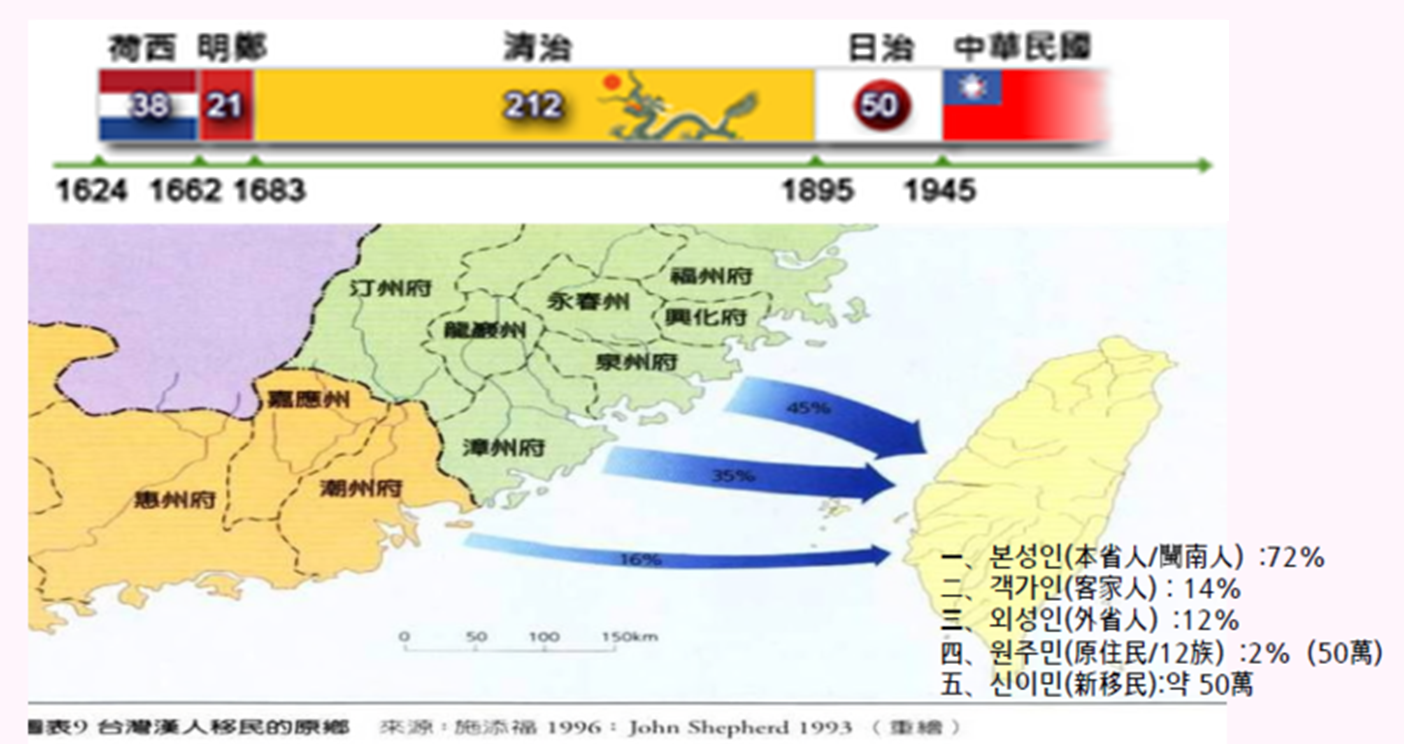 대만의 정치와 대외관계
대만의 정치체제의 발전
계엄시기
→중화민국정부 대만천도(1949)
  당정국가(국민당 일당독재), 총통제(국민회의 선출)
→민주화 시기
  민진당 성립(86), 계엄해제(87), 성장 직할시장 민선실시(94)
  총통 직선제 실시(96), 정권교체(2000, 2008, 2016)
정당 정치
→주요정당(원내) 
  국민당, 민진당, 대만민중당, 시대역량, 대만기진당
대만의 정치와 대외관계
대만 정당의 정치노선
국민당
→외성인 주축
  보수성향
  양안협력관계 중시
민진당
→본성인으로 구성
  진보성향
  독립지향, 중국에 흡수를 경계
선거 의제
→경제(양안관계), 국호변경(독립)
대만의 정치와 대외관계
최근 대만의 주요선거 결과 
2016년 총통선거
→선거 이슈
  양안ECFA체결, 서비스무역 추진
  경기침체, ECFA효과 미진, 쯔위 사과  
→선거 결과: 민진당 후보 차이잉원 승리 
2018년 지방 선거
→선거 이슈
  경제(양안관계 개선), 독립 
→선거 결과: 국민당 대승 
2020년 총통선거
→선거 이슈: 홍콩 범죄인 인도법 개정
→차이잉원 연임 성공
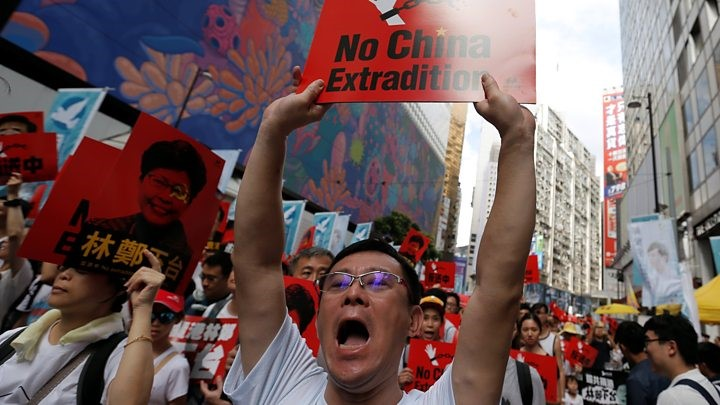 대만의 정치와 대외관계
대만의 집권당과 대외관계 변화
대만의 대외관계 요소
→하나의 중국원칙
  합법적인 중국의 정부는 중화인민공화국 정부
  중국과 외교관계를 맺는 국가와 기구에 하나의 중국원칙을 요구
양안관계의 주요 이슈
→정치적 상호 불인정
 정부간 접촉(X), 양안정상회담(2015, 先生호칭)
→92공식
 준정부기구 양안기금회와 해협양안협회 구두체결  
 일중각표(하나의 중국, 각자 표현)
대만의 정치와 대외관계
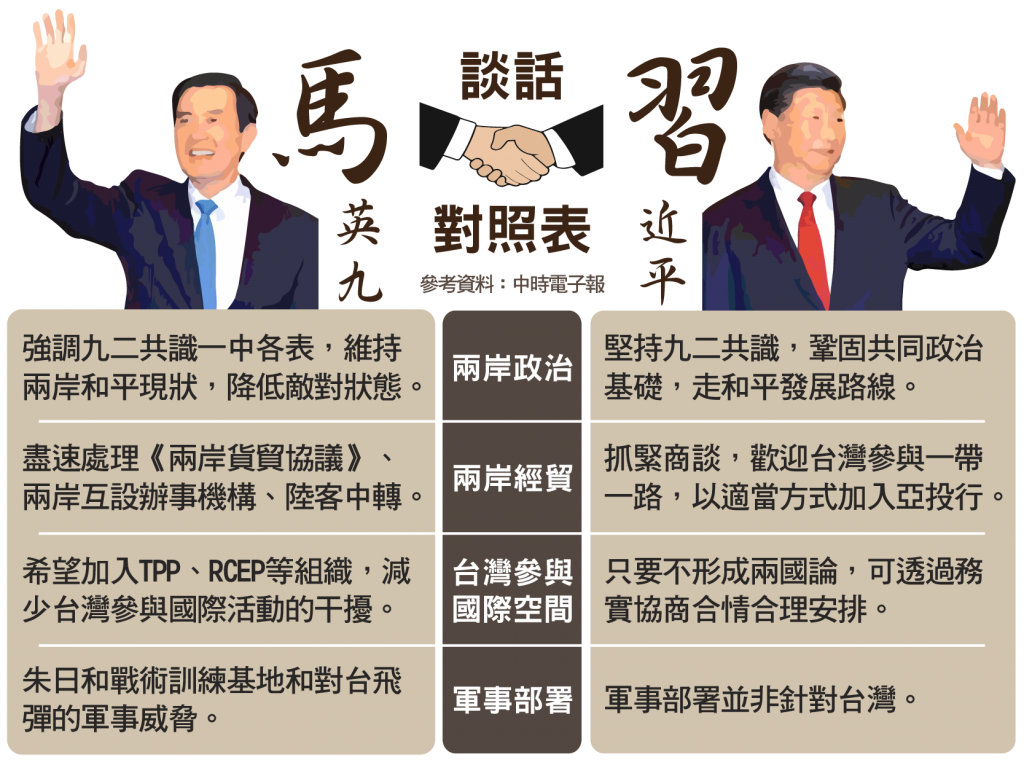 대만의 정치와 대외관계
집권당의 92공식에 대한 태도
→국민당
  92공식을 양안관계 발전을 모멘텀으로 활용
  중국을 발판으로 경제성장과 대외진출 모색
→민진당
  당 강령: 대만 독립
  92공식과 일중각표 수용 거부
  양안관계 현상유지 추구(경제교류 유지)
중국의 양안관계의 태도
→92공식은 양안관계의 전제 조건
→통일전략 일환(以民促官, 민간교류으로 정부교류를 촉진하다)
대만의 정치와 대외관계
대만의 위상
국제정치 환경에 따라 변화
→냉전 시기
  UN 안보리 상임이사국(1945-1971)
→데탕트 시기(1971년)
  중국: 대만의 UN지위 계승
  대만: UN탈퇴
→대만의 국제 지위 하락
→수교국가: 23개(2016)에서 15개(2021) 국가
→단교국가와 교류
  민간 형태외 대부표 설치
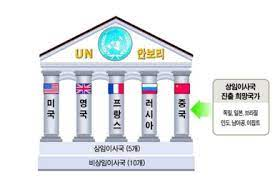 대만의 정치와 대외관계
국제기구 참여
→참여 호칭 및 국기
  Chinese Taipei로 참여
  오륜기를 국기대신 사용
→올림픽 등 국가 대항전
→주요 국제 기구 회의
 -정회원 신분
  WTO, APEC 등 경제, 반범죄 기구
 -옵저버 신분
  WHO 등
 양안관계 경색하의 중국의 압박으로 국제회의에서 퇴출
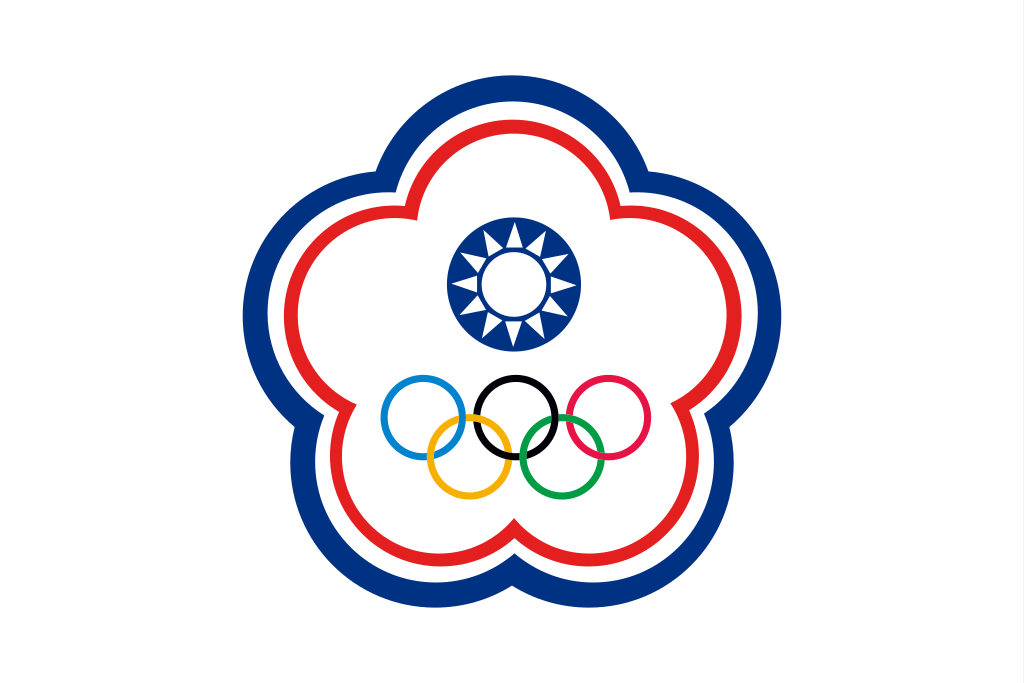 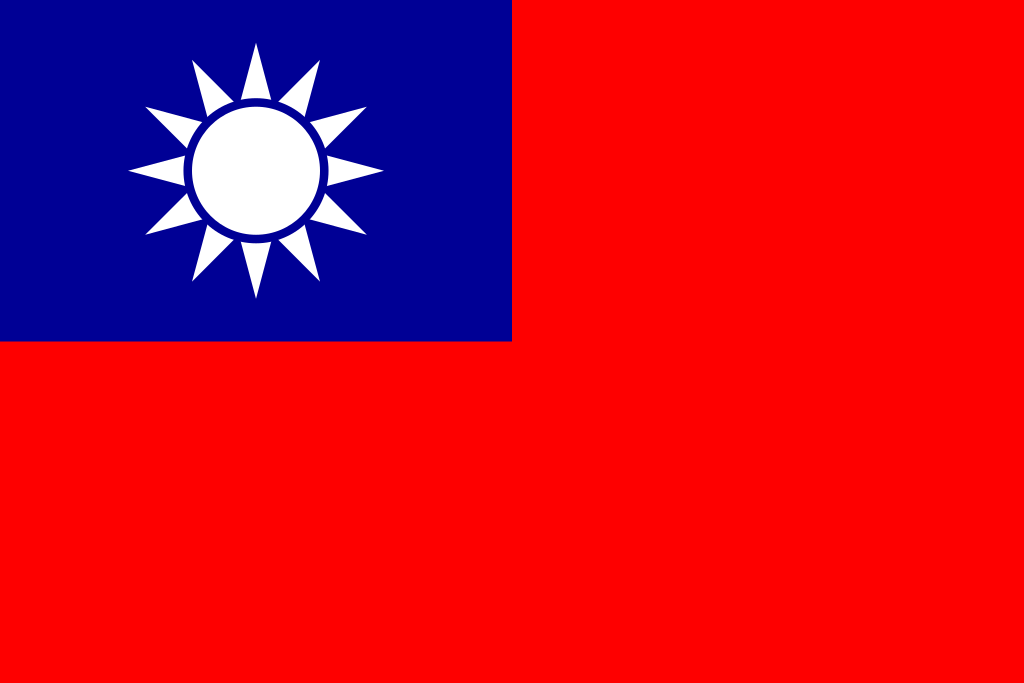 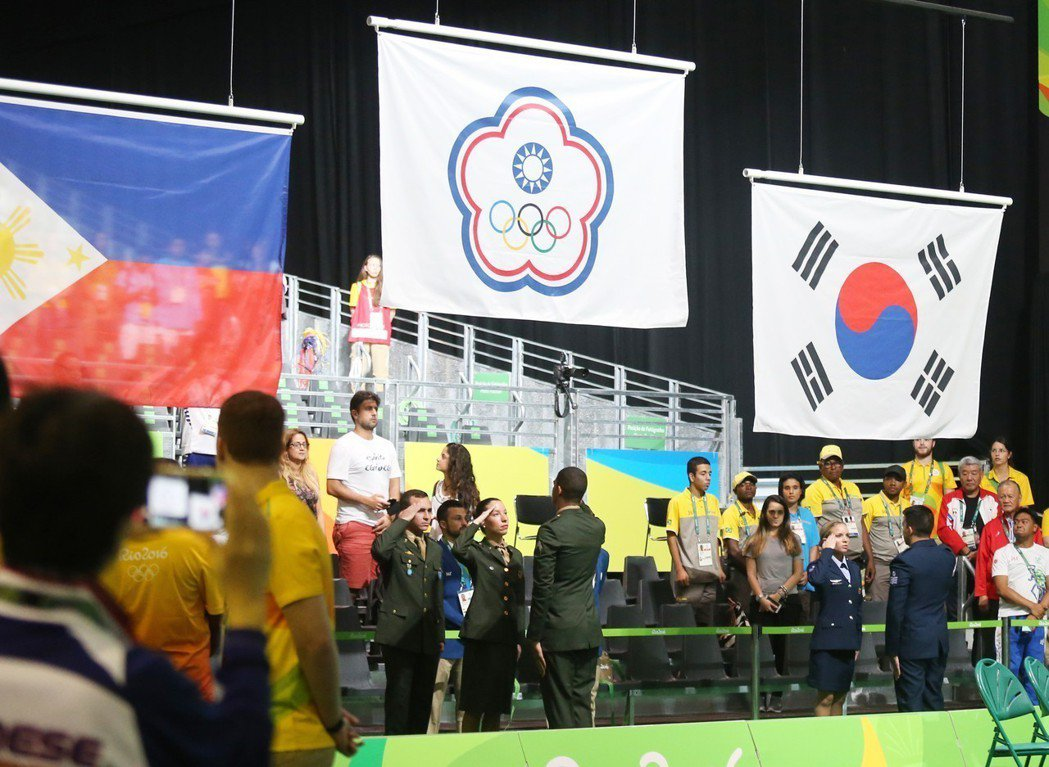 대만의 정치와 대외관계
대만의 정체성과 대외관계
족군(Ethnic Group)과 정체성
→국민당
  중화민국, 중국인, 현상유지  
→민진당
  대만, 대만인, 현상유지/독립
→민중(본성인 압도적 분포) 
  대만인 정체성 다수 
  양안관계 현상 유지 대다수 
양안관계에 대한 대만인의 특징
→외성인: 3, 4세대로 내려오면서 통일과 중국인 정체성 퇴색 
→본성인: 양안교류 확대와 중국에서 취업기회 증가로 양안교류 선호
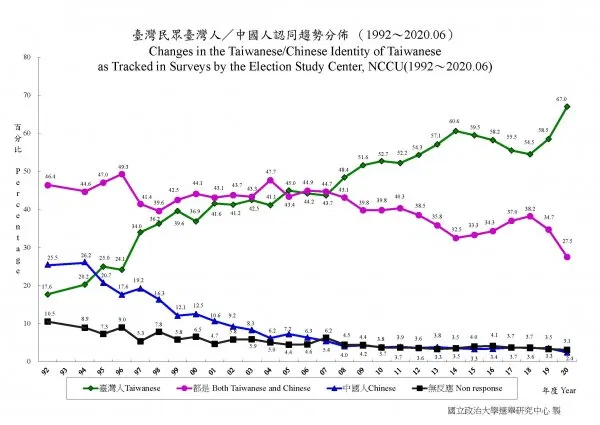 대만의 정명(正名)운동
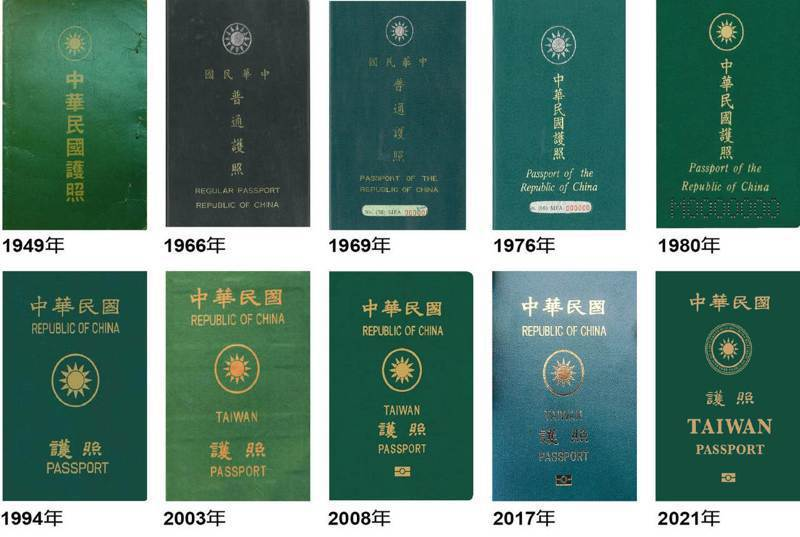 대만의 정명(正名)운동
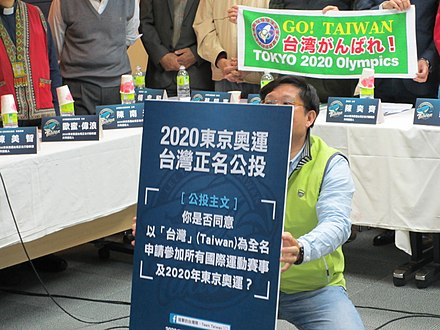 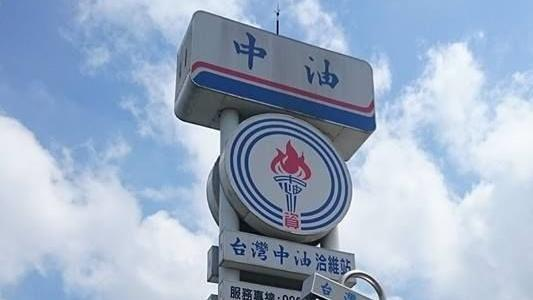 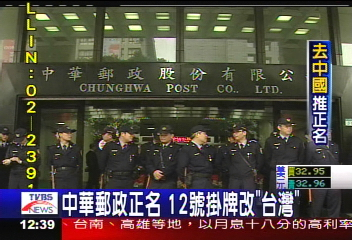 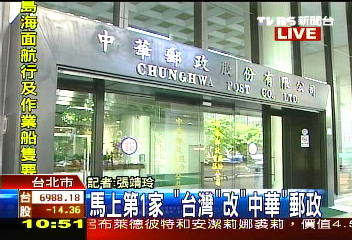 대만의 정치와 대외관계
정당의 대외관계 입장
→국민당 정부
  양안관계 지지, 대-한관계 발전(남북관계 지지, 항일 반공 동지 중시)  
  대-일관계 유지(위안부 보상 요구), 대-미관계 유지 
→민진당 정부
  양안관계 경계, 대-한관계 발전(민주화 공유 중시)
  대-일관계 촉진, 대-미관계 촉진(중국 포위전략 협력)
한국-대만관계의 특징 
→정부관계 단절(하나의 중국 원칙 수용)
  의원외교, 경제문화 교류
→대만:민간관계 발전을 국회관계로 확산(실질적 정치관계)
→대만: 한-대만관계보다 한중관계 우선
대만의 정치와 대외관계
양안국력 비교
국가 실력에 영향을 미치는 요소
       지정학            인구、자연자원、경제력、군사력          
    국제전략 영향                국내실력 영향                



대만의 지정학적 위치
  미국: 가라않지 않은 항공모함
        중국의 바다길 봉쇄
  중국: 서태평양 진출의 교두보
  대만: 미중 전략 경쟁의 영향
        중국 국가 분열의 출발점
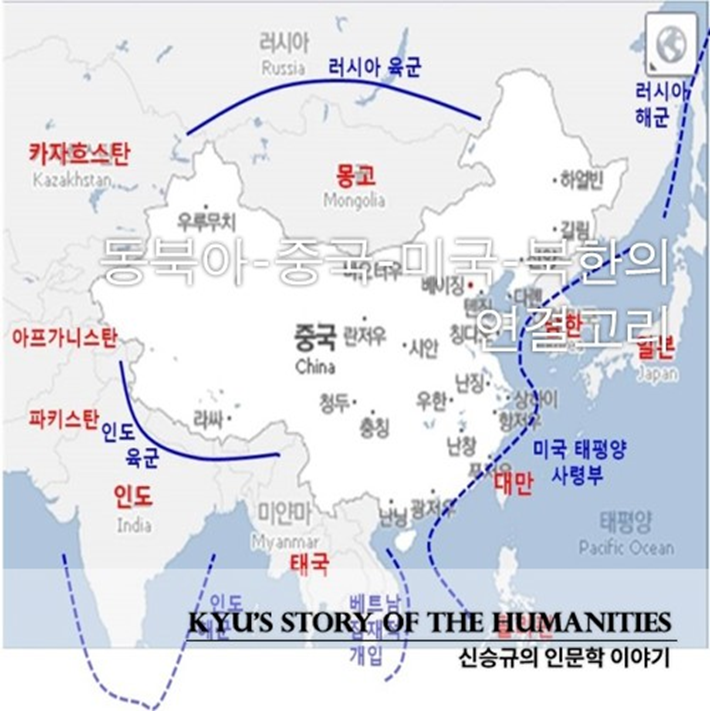 대만의 정치와 대외관계
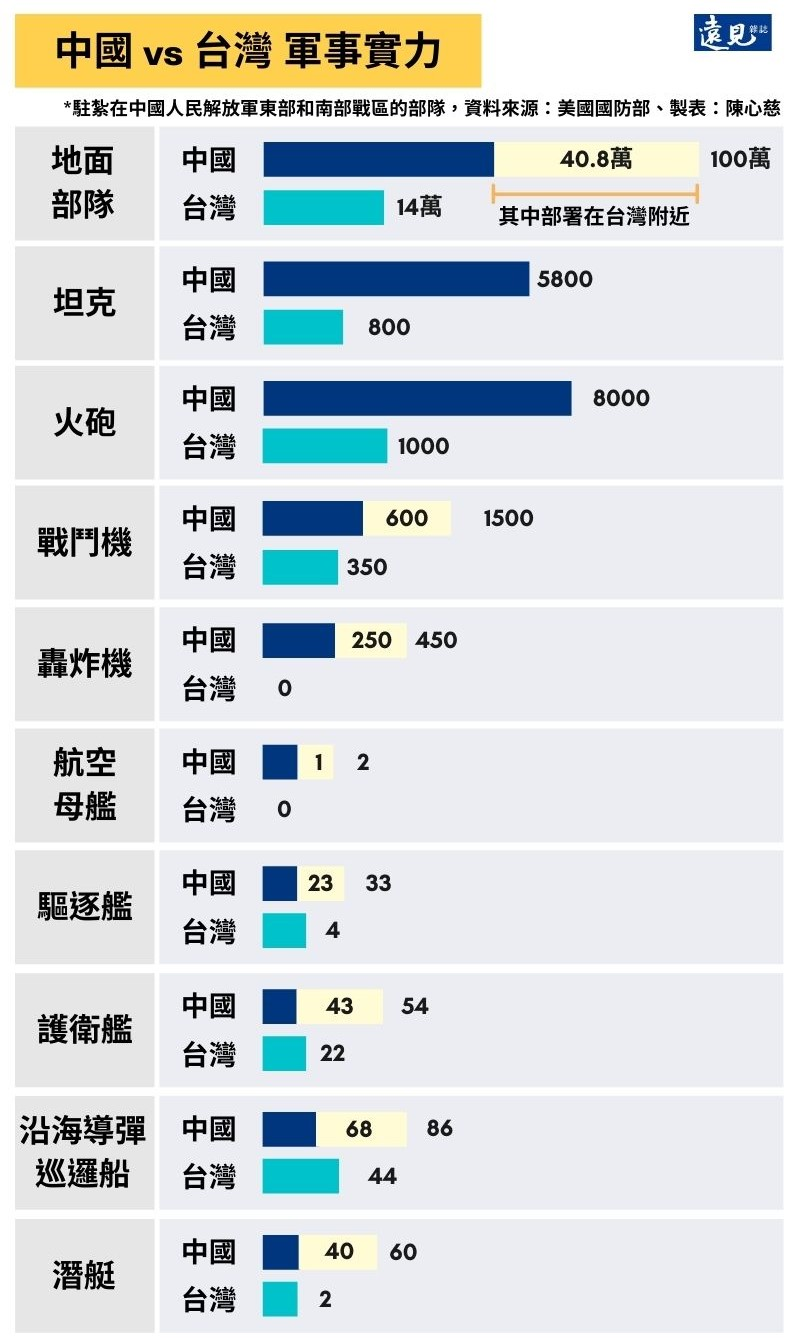 양안경제교류
무역
→대중국무역(2020)



→대중국무역 추이
화폐단위: 1억달러
화폐단위: 1억달러
대만 집권당의 대외전략 특징
국민당 정부
→양안관계
  중국과 협력을 통한 경제성장과 외교공간 확보
  군사긴장 완화
민진당 정부
→민진당 정부
  경제: 양안협력 유지     
  안보: 미국의 중국 포위 전략 통한 안보 강화
양안관계의 추이
→국민당 집권시: 양안 교류 확대, 양안관계 안정
  민진당 집권시: 양안관계 긴장, 경제협력 유지
차이잉원 집권하의 대만의 국제환경
중미 경쟁 첨예화
→대만: 지정학적 전략 지위 상승
→미일: 대만해협 안정을 미일 안보조약의 주변 유사시 범위에 포함
대만과 미국, 일본 관계 
→미국
  대만과 관계 강화, 해병대(민간인 신분) 주둔, 첨단 무기수출 승인(2010)
  보건부장관,국무부차관 파견, 국회의원 파견, 무역투자기본 협정 협상
  대만을 국가로 호칭(블링컨 국무부장관: 미국회), 모더나 제공
→일본
  나카야마(방위성 차관): 대만은 민주국가로 반드시 보호
경청해 주셔서 감사합니다!
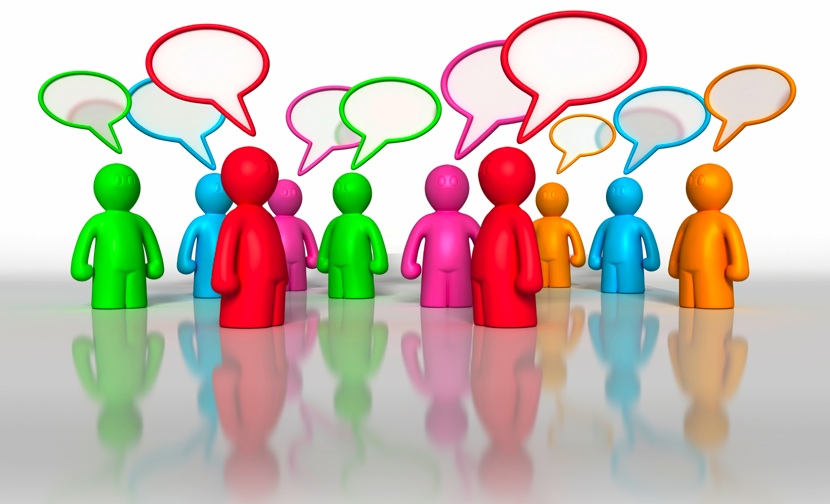 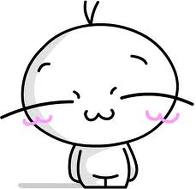